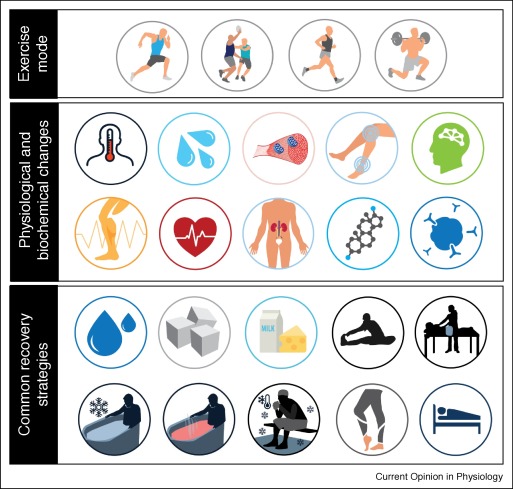 Formy regenerace
1
Pufrující mechanismus
Bikarbonát je přítomen v plazmě, kde tvoří asi 70-75 % z celkového pufračního kapacity krve
Při sníženém pH se aktivuje respirační systém, který zvyšuje ventilaci (rychlejší a hlubší dýchání), aby se více CO₂ vyloučilo z těla. Tím dochází ke snížení kyselosti v krvi
Ostatní pufry 
hemoglobinový pufr (v červených krvinkách) 
fosfátový pufr (v buňkách a ledvinách)
bílkovinný pufr (v buňkách a plazmě)
ammoniakový pufr (v ledvinách)
Ledviny – pomalejší mechanismus – klíčová role při dlouhodobé regulaci acidobazické rovnováhy tím, že zvyšují vylučování H⁺ a zvyšují zpětnou resorpci HCO₃⁻
2
Bikarbonát sodný NaHCO₃
Ergogenní mechanismy hydrogenuhličitanu sodného nejsou dosud zcela známy
Nicméně zvýšení extracelulární pufrovací kapacity je obecně uznávaným mechanismem ergogenního účinku hydrogenuhličitanu sodného.
Grgic et al., International Society of Sports Nutrition position stand: sodium bicarbonate and exercise performance. J Int Soc Sports Nutr. 2021 Sep 9;18(1):61. doi: 10.1186/s12970-021-00458-w.
3
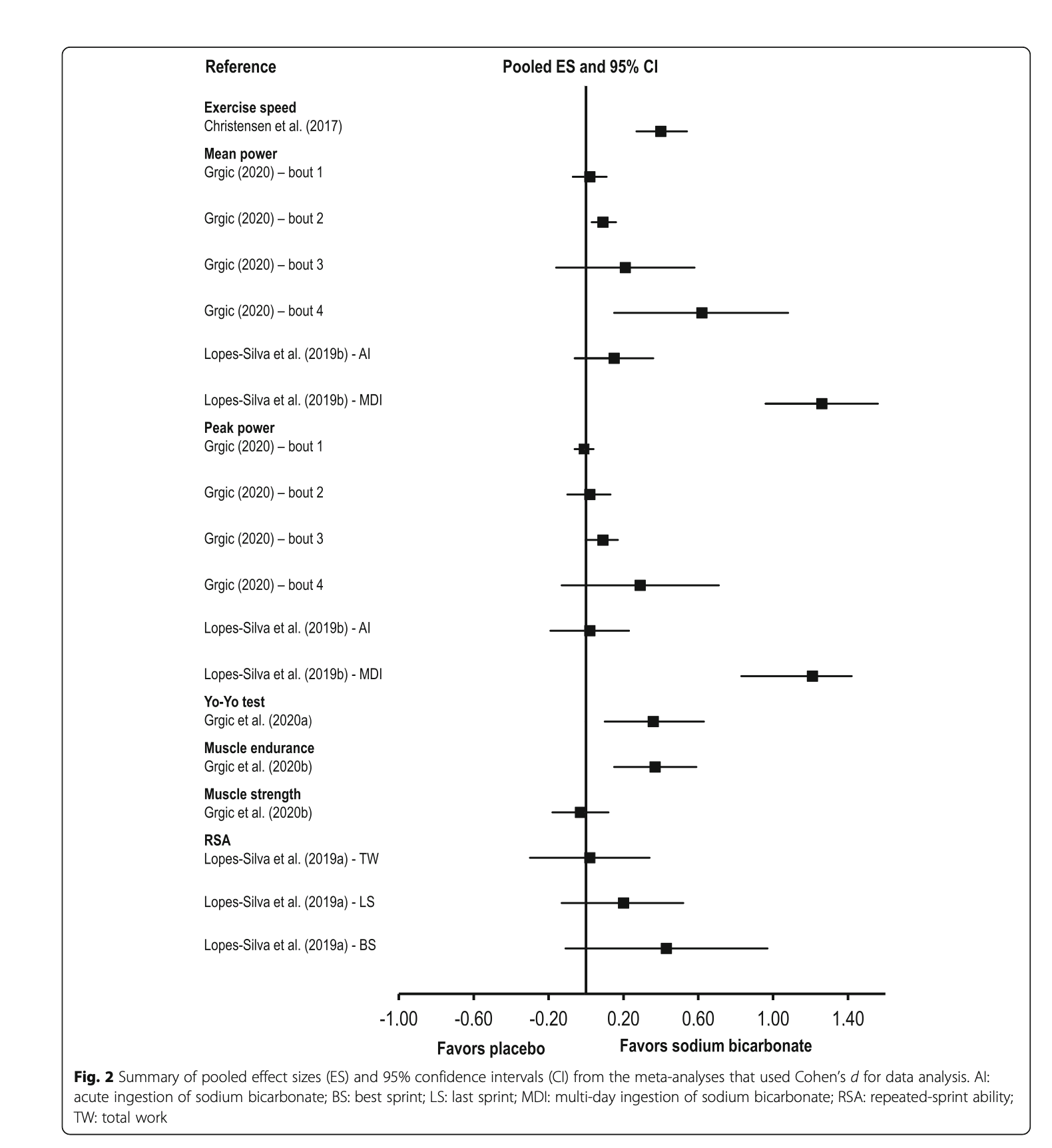 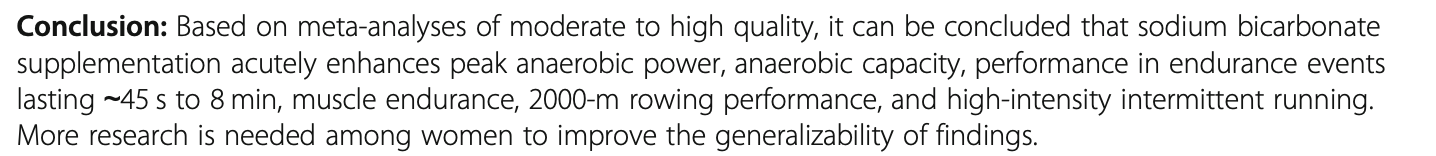 4
[Speaker Notes: RSA = repeated sprint ability]
5
Rozdíl působení tepla a chladu
6
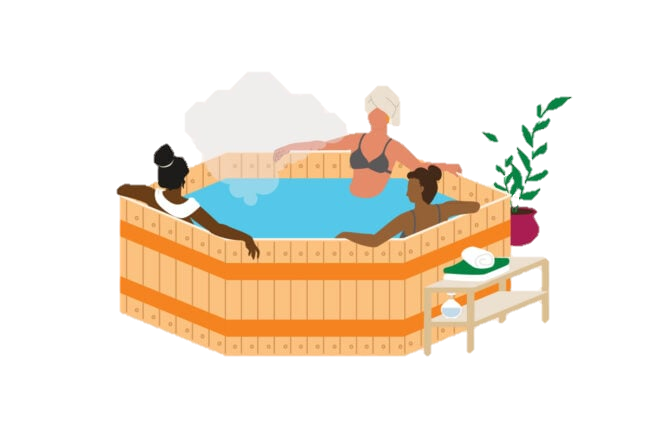 Suché vs Vlhké teplo
Suché teplo (například elektrické vyhřívací polštářky, sauny) 
Odvádí vlhkost z těla a může zanechat kůži dehydratovanou
Vlhké teplo (horké koupele, zábaly)
je účinnější než suché teplo při prohřívání hlubších tkání 
proniká při stejné teplotě více než suché 
má dodatečnou schopnost rychle měnit teplotu tkáně
Pomáhá při bolesti, ztuhlosti, sekundárních svalových křečí
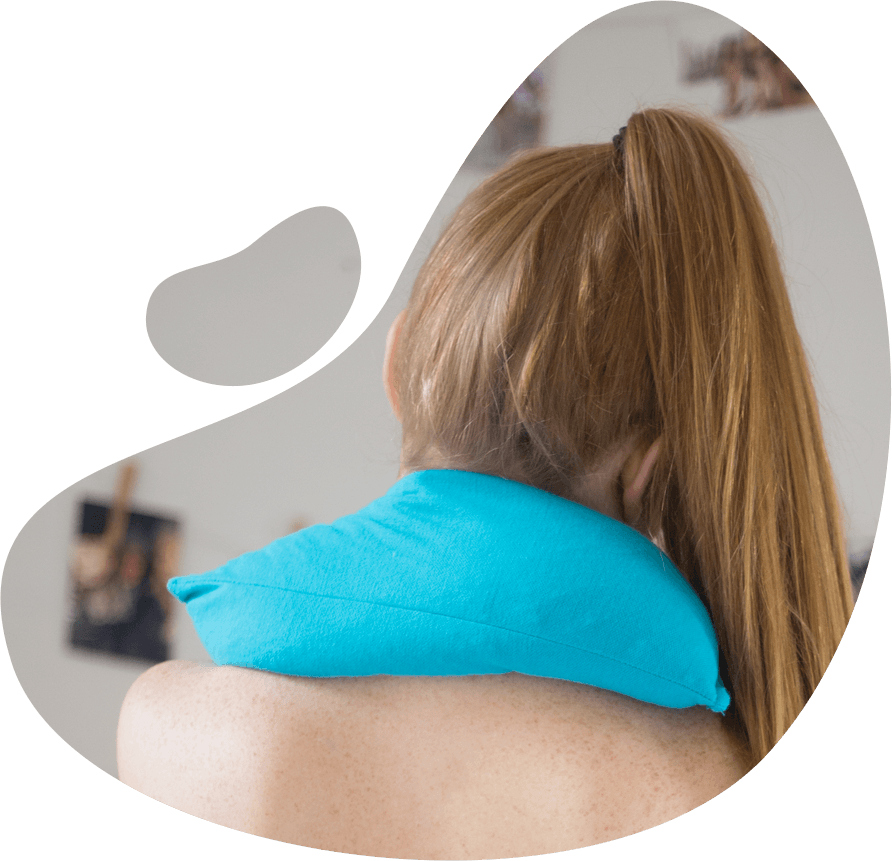 7
U akutních zánětlivých stavů (např. čerstvé zranění nebo akutní zánět) by ale použití tepla mohlo zhoršit zánět, protože teplo rozšiřuje cévy a zvyšuje průtok krve, což může zvýšit zánětlivou reakci.
Vlhké teplo proniká hlouběji do tkání než suché teplo a zvyšuje prokrvení tkání ještě více. Při akutní bolesti zad(například při svalovém spasmu) může krátkodobě přinést úlevu, protože zmírní svalové napětí. Nicméně, kvůli intenzivnějšímu prohřívacímu efektu a následnému zvýšení prokrvení může vlhké teplo u akutních stavů, zvláště pokud je přítomný zánět, vést ke zhoršení zánětlivého procesu
u chronické bolesti nebo napětí svalů může být teplo užitečné, protože podporuje relaxaci a zmírňuje ztuhlost.
8
Control
moist heat immediately after exercise
moist heat applied 24 hours after exercise; 
dry heat pack applied immediately after exercise  
dry heat pack applied 24 hours after exercise
Heat wraps were placed on the long axis of the quadriceps bilaterally for 8 hours for dry heat and for 2 hours for moist heat.

Dřepy – 5 minut – 3 sety – způsobení DOMS 
Byla zaznamenána měření, jako je síla nohy, odpor tkáně, analogová vizuální škála bolesti a síla při pohybu nohy.
9
10
Zápatí prezentace
11
Zápatí prezentace
Suché vs Vlhké teplo
Vlhké teplo bylo stejně účinné nebo účinnější než suché teplo, i přesto, že bylo aplikováno jen po ¼ doby trvání ve srovnání se suchým teplem.
Vlhké teplo i suché teplo pomáhají snižovat bolest a poškození svalů po cvičení, ale vlhké teplo bylo účinnější při snižování bolesti (nejlépe bezprostředně po cvičení)
Aplikace tepla 24 hodin po cvičení měla na úlevu od bolesti minimální účinky (bez ohledu na to, zda šlo o vlhké nebo suché teplo).
Při aplikaci tepla po 24 hodinách bylo zjištěno, že došlo ke snížení svalové síly, což naznačuje, že došlo k poškození svalových vláken, které nebylo teplem odstraněno.
Elasticita tkáně byla zachována, pokud bylo teplo aplikováno po 24 hodinách, což naznačuje, že teplo po 24 hodinách pomohlo při hojení šlach a pojivové tkáně, ale nepomohlo svalovým vláknům.
Údaje o kožním odporu ukazují, že vlhké teplo aplikované ihned po cvičení bylo stejně účinné jako suché teplo aplikované ihned po cvičení nebo 1 den po cvičení.
12
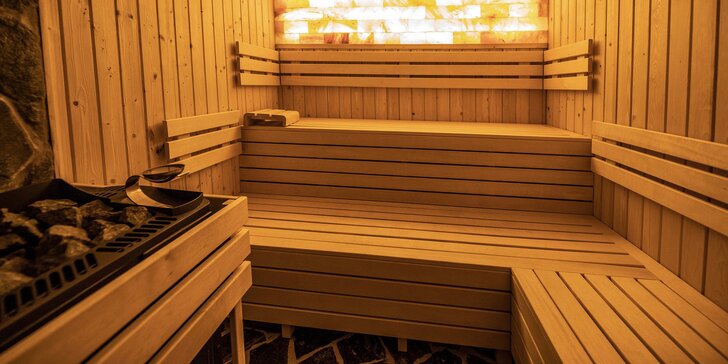 Saunování
Jaké druhy saun znáte?
13
Druhy saun
Finská sauna
Sauna s parním rázem (vlhkost 20-30 %, pravidelně se lije voda na rozpálené kameny)
Parní sauna (30-60 °C, relativní vlhkost 30-100 %)
Aroma sauna (Do 75 °C, využití vonných esencí)
Solná sauna (40-70 °C, vlhkost 30-60 %, využívá solné kvádry) 
Infrasauna
Bio sauna (40-60 °C, vlhkost 30-60 %)
Kombinovaná sauna a jiné…
14
Fyziologický efekt saunování
Kardiovaskulární systém bojuje s tepelným stresem rozšířením kožních cév a zvýšenou aktivitou průtoku krve, srdeční frekvence a pocení 
Srdeční frekvence se zrychluje až na dvojnásobek klidové frekvence i více 
Zátěž srdce a kardiovaskulárního systému záleží na teplotě, vlhkosti, délce pobytu v horku 
Pocení v sauně vede k úbytku hmotnosti přibližně 0,5-1 kg 
Sympatický nervový systém a hormonální osa hypotalamus-hypofýza-nadledviny jsou aktivovány za účelem udržení tepelné rovnováhy -> celkový účinek hormonálních změn se projevuje sníženým vnímáním bolesti, zlepšení nálady a bdělosti
15
Infrasauna
Teplota 40-60 °C, komfortnější a více relaxační 
Infračervené teplo proniká hlouběji oproti suchému teplu 
IR-A (krátké vlny), které pronikají hluboko do těla, mají největší léčivé účinky
IR-B (střední vlny), pronikají jen mělce do podkoží, ale stále mají léčivé účinky
IC-C (dlouhé vlny), ohřívají jen povrch kůže, jde o obyčejné ohřívání
Dobré pro zotavení neuromuskulárního systému po maximálním vytrvalostním výkonu 
Používá se ke zlepšení srdeční a cévní funkce 
Snižuje oxidační stres 
Možná aplikace: 20-30 min, 3x týdně
16
Finská sauna
Teplota od 75 do 110 °C 
Vlhkost vzduchu 8-15 % 
Neměli bychom být déle než 15 min, optimální poloha leh 
Intenzivní pocení a ztráta tekutin 
Povzbuzení látkové výměny 
Střídání fáze ohřátí a ochlazení cca 3x
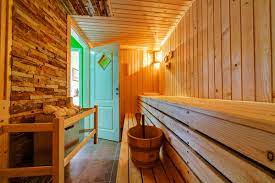 17
18
Tradiční vs Infra sauna
19
Infrasauna se svým hlubším průnikem do tkání jsou příznivé pro zotavení po vytrvalostním výkonu 
Infrasauna představuje pro organismus velmi lehkou zátěž ve srovnání s tradiční (finskou)
20
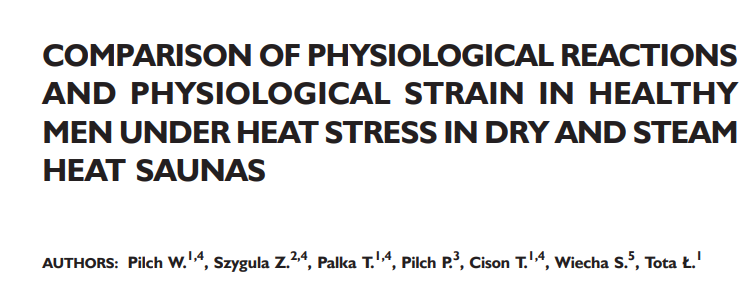 21
22
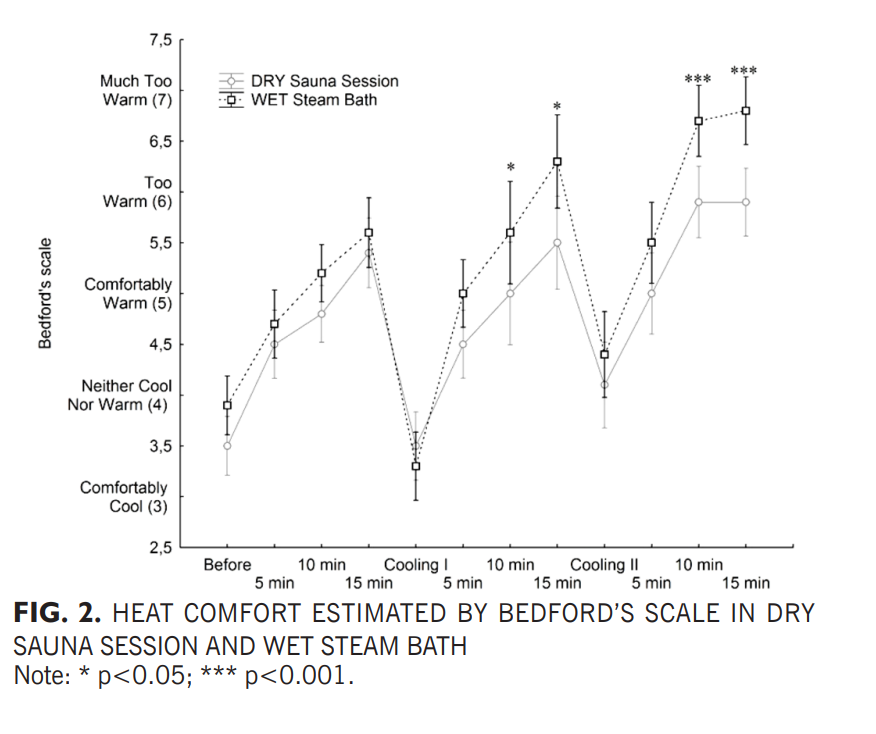 23
Zápatí prezentace
Vlhkost v sauně
Sauna s vyšší vlhkostí způsobuje větší tepelnou zátěž pro organismus ve srovnání se suchou saunou 
Projevuje se to zvýšením rektální teploty, srdeční frekvencí, intenzivnějším subjektivním pocitem
24
Masáže, kdy je můžeme využít a proč?
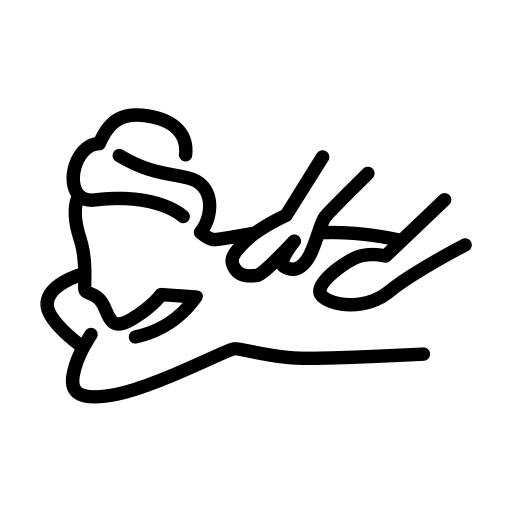 25
Masáže
26
Sportovní masáž
Cíl sportovní masáže:
příprava na sportovní výkon
pomoc při rozcvičování
specifická pomoc při strečinku
podpora zotavovacích procesů po zátěži
navození pocitu pohody a relaxace
specifická pomoc při doléčování zranění
27
Druhy sportovní masáže
Přípravná (kondiční)
Pohotovostní
V přestávkách mezi výkony
Odstraňující únavu
Sportovně léčebná
28
29
Přípravné období (přípravná masáž)
Posílení organismu, lepší snášení tréninkových dávek 
Prevence proti přetěžování organismu 
1-2x týdne (volnější dny) 
Cíl: 
Podpořit rychlejší zotavení po tréninku 
Zrychlit krevní a mízní oběh 
Podpořit odplavení katabolitů 
Zabránit opožděné svalové bolesti 
Psychické uvolnění
30
Závodní období (pohotovostní masáž)
Součást přípravy na výkon 
Před namáhavým tréninkem (závodem) 
2 typy: 
Dráždivá (u sportovců, u kterých je útlum)
Uklidňující (u sportovců s převahou podráždění) 
CÍLE MASÁŽE
Připravit svaly na aktivitu a námahu (zvýšit cirkulaci ve všech částech těla)
Posílit účinek rozcvičení
Podpořit možnost plného protažení
Psychologický efekt: vyladit psychiku
31
Závodní období (masáž mezi výkony)
Odstranění únavy + pohotovostní dráždivá 
Pozor na poměr 
Cíle masáže 
Podpořit zotavení po výkonu
Zlepšit cirkulaci a odstranění katabolitů
Umožnit návrat svalových struktur do stavu před výkonem
Osvěžit sportovce
Odhalit zranění nebo poškození
Předejít svalovým křečím a opožděné svalové bolesti
Psychologický účinek: udržet motivaci pro další část soutěže, odstranit napětí
32
Závodní období (masáž odstraňující únavu)
Po skončení tréninku (závodu) k urychlení regenerace
Odstup od zátěže (min.60 min)
Často kombinovaná s hydroterapií, saunou
1 – 2x týdně
Využití všech hmatů
Cíle: 
Podpořit odplavení katabolitů
Podpořit zotavení
Návrat srdečně cévního systému do stavu před výkonem
Předcházet opožděným svalovým bolestem
Odstranit nebo zmírnit nepříznivé stavy sportovce
Metabolismus přeladit na anabolickou fázi
33
Přechodné období (kondiční masáž)
Pomáhá udržet kondici
Celková vydatný, tvrdší
1x týdně
34
Sportovně léčebná masáž
cíle: 
Podpořit žilní a lymfatický oběh
Odstranit nadměrné množství tkáňových tekutin
Podpořit zotavení po zranění, lepší krevní zásobení – rychlejší regenerace
Rozvolnit zjizvené tkáně a vazivové srůsty
Podpořit celkovou pružnost, podpořit rozsah pohybu v poraněné oblasti
Psychologický účinek
Doléčovat zranění
Zkrácení doby rekonvalescence
Určuje lékař
Pomáhá k odstranění svalových křečí
Zranění doprovázená otokem:
serózní za dva dny 
krevní výron až za 3-4 dny
35
Kinesiotaping
36
Zápatí prezentace
Využití a kontraindikace
Kdy ne: 
křečové žíly
porušená vrchní vrstva kůže
vyrážky, ekzémy apod.
mateřská znaménka, která výrazně vystupují nad pokožku
výrazné kožní alergie
záněty kůže
Plísňová onemocnění
Bradavice
akutní virová či bakteriální onemocnění
Kdy ano 
při sportu pro prevenci úrazu před fyzickým výkonem 
bolesti (bolesti kloubů, bursitis – bolestivý zánět tíhového váčku, přetížení Achillovy šlachy, patní ostruha…)
záněty měkkých tkání (fasciitis – zánět podkožních tkání, zánět úponu čéšky, zánět sedacího nervu, artritida…)
chronická bolest páteře
tenisový loket, golfový loket
funkce krevního oběhu a lymfatického systému
výkon a pohybové vzory
37
Zápatí prezentace
38
Zápatí prezentace
Design
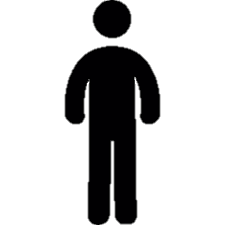 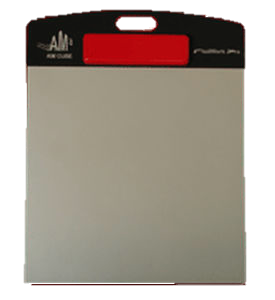 39
Ayberk, B., & Uysal, H. (2020). ACUTE EFFECTS OF KINESIOTAPING ON BALANCE IN SALSA DANCERS. Türk Fizyoterapi ve Rehabilitasyon Dergisi, 31(2), 188–195. https://doi.org/10.21653/tjpr.728373
Gök, H. (2019). Does kinesiotaping affect standing balance in healthy individuals? A pilot, double-blind, randomized-controlled study. Turkish Journal of Physical Medicine and Rehabilitation, 65(4), 327–334. https://doi.org/10.5606/tftrd.2019.3788
Ogrodzka-Ciechanowicz, K., Głąb, G., Ślusarski, J., Gądek, A., & Nawara, J. (2021). Does kinesiotaping can improve static stability of the knee after anterior cruciate ligament rupture? A randomized single-blind, placebo‐controlled trial. BMC Sports Science, Medicine and Rehabilitation, 13(1), 24. https://doi.org/10.1186/s13102-021-00248-6
Shields, C. A., Needle, A. R., Rose, W. C., Swanik, C. B., & Kaminski, T. W. (2013). Effect of Elastic Taping on Postural Control Deficits in Subjects With Healthy Ankles, Copers, and Individuals With Functional Ankle Instability. Foot & Ankle International, 34(10), 1427–1435. https://doi.org/10.1177/1071100713491076
Silva, A. G., Cruz, A., & Ganesan, M. (2015). A comparison of the effects of white athletic tape and kinesiotape on postural control in healthy individuals. International Journal of Therapy and Rehabilitation, 22(4), 160–165. https://doi.org/10.12968/ijtr.2015.22.4.160
Tomruk, M. S., Tomruk, M., Alkan, E., & Gelecek, N. (2022). Is Ankle Kinesio Taping Effective to Immediately Change Balance, Range of Motion, and Muscle Strength in Healthy Individuals? A Randomized, Sham-Controlled Trial. Korean Journal of Family Medicine, 43(2), 109–116. https://doi.org/10.4082/kjfm.21.0015
Toprak Celenay, S., & Ozer Kaya, D. (2019). Immediate effects of kinesio taping on pain and postural stability in patients with chronic low back pain. Journal of Bodywork and Movement Therapies, 23(1), 206–210. https://doi.org/10.1016/j.jbmt.2017.12.010
40
Methods – participants
single-blind, randomised, sham-controlled trial 
43 healthy participants (3 excluded) 
16 male, 24 female 
mean age: 37.5 ±12.7
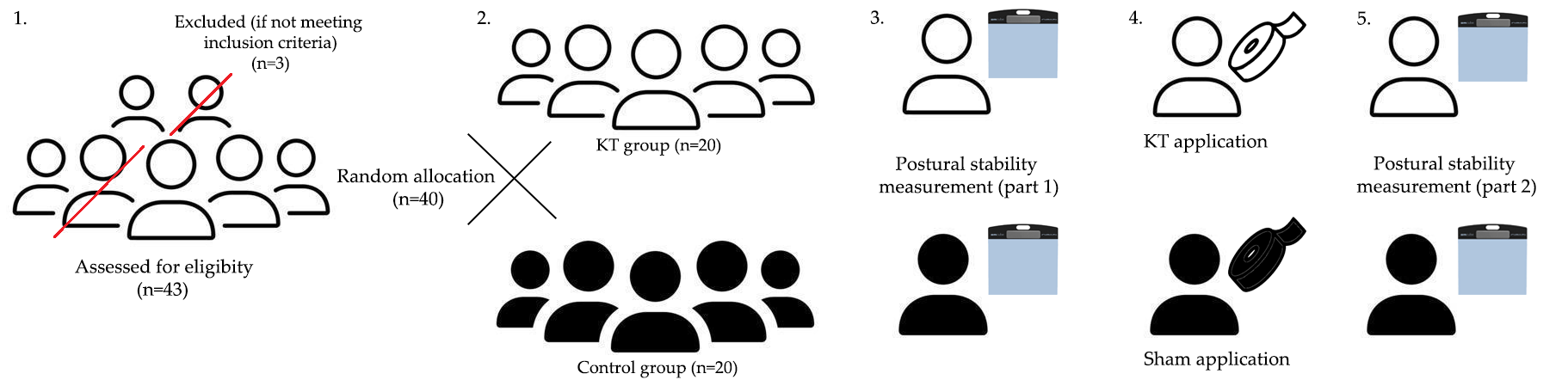 41
Taping application
42
Results
* Cohen‘s d: 
COP: ES = 0.811, Sagittal: ES = 0.933, Frontal: ES = 0.467 – Bipedal standing
Frontal: ES = 0.467, COP: ES = 0.650, Sagittal: ES = 0.617, Frontal: ES = 0.470 – Monopedal-left
43
Conclusion
KT application to the plantar surface can immediately affect static postural stability, particularly in bipedal and monopedal-left standing positions 
These findings support the theory that skin stimulation via KT may enhance proprioceptive function and improve postural stability
44